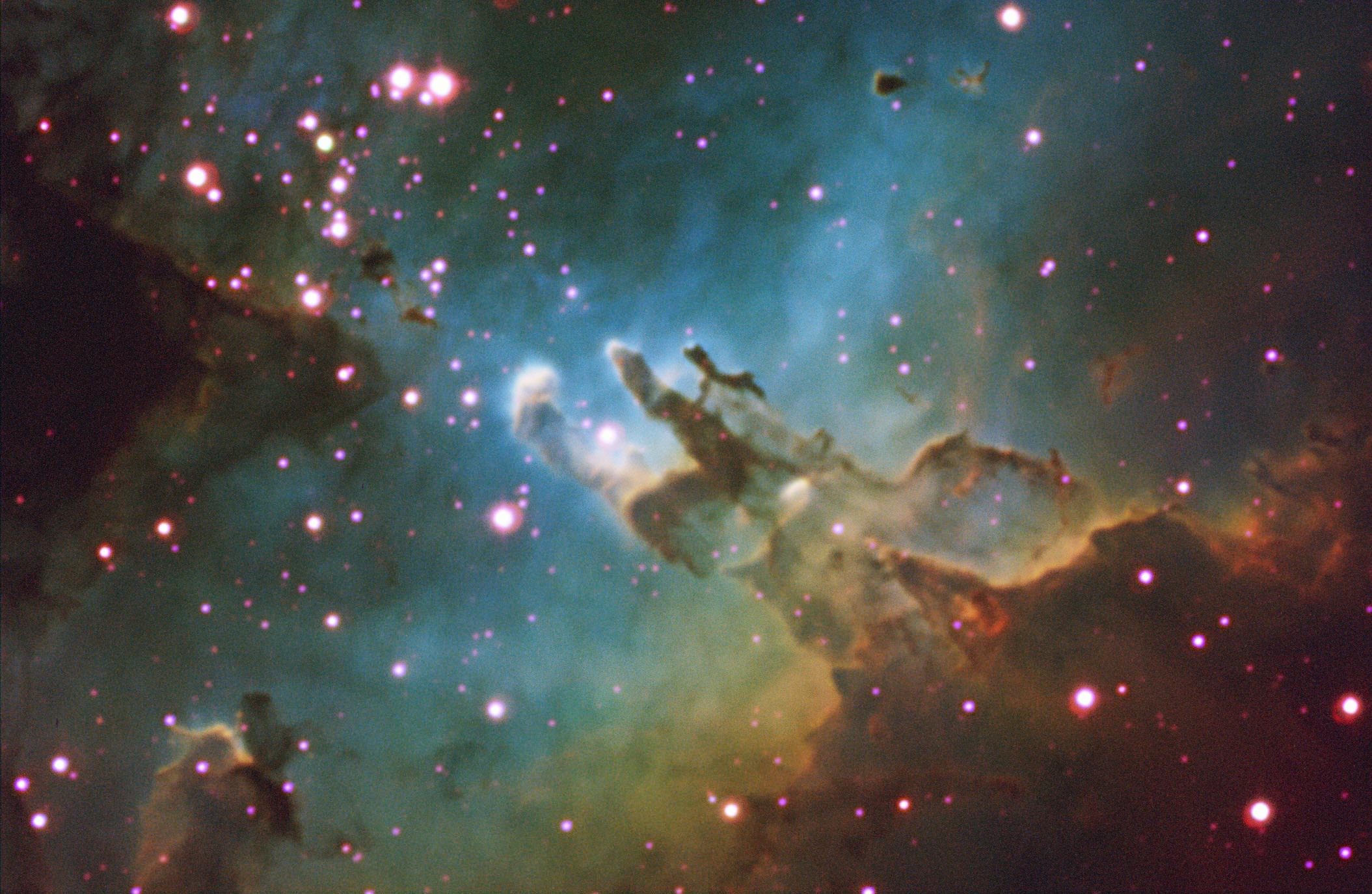 Selected Topics in Astrophysics
Prof Wladimir Lyra

Live Oak, 1119-G
Office Hours: Mon 4pm-5pm
Class hours: Mon/Wed 5pm-6:15pm
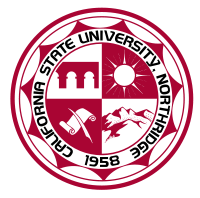 Solar Model (statstar)
Luminosity
Mass
Density
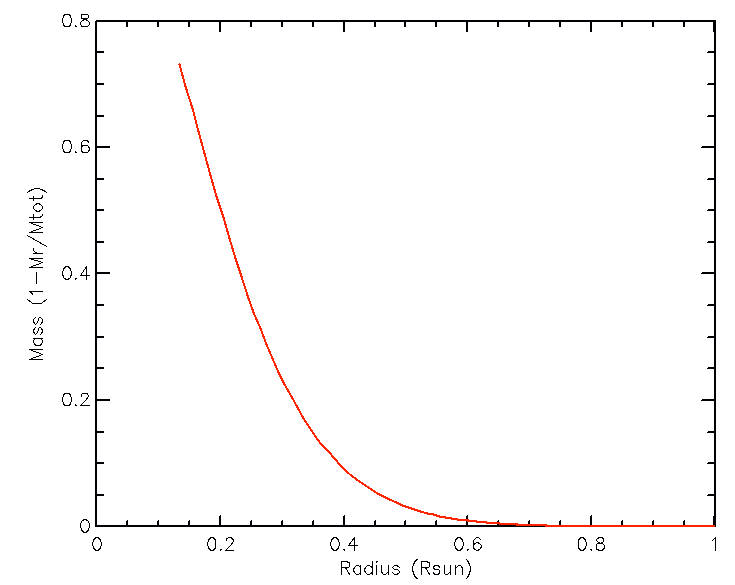 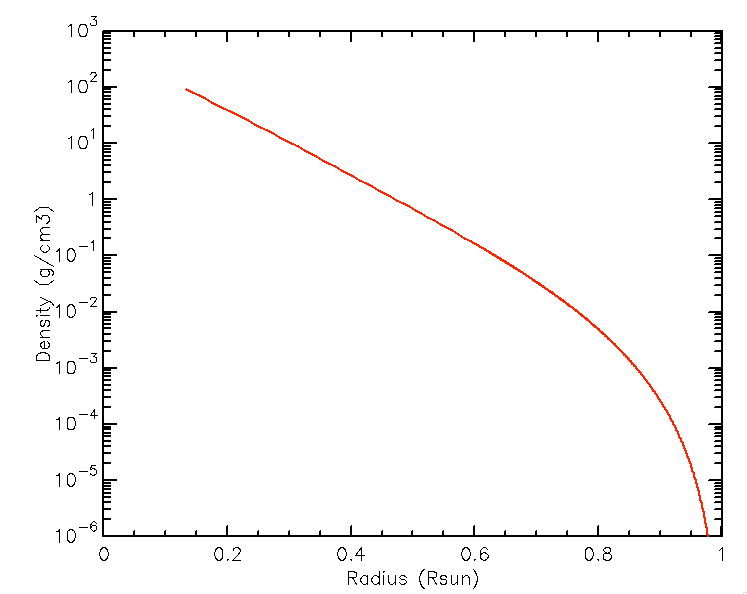 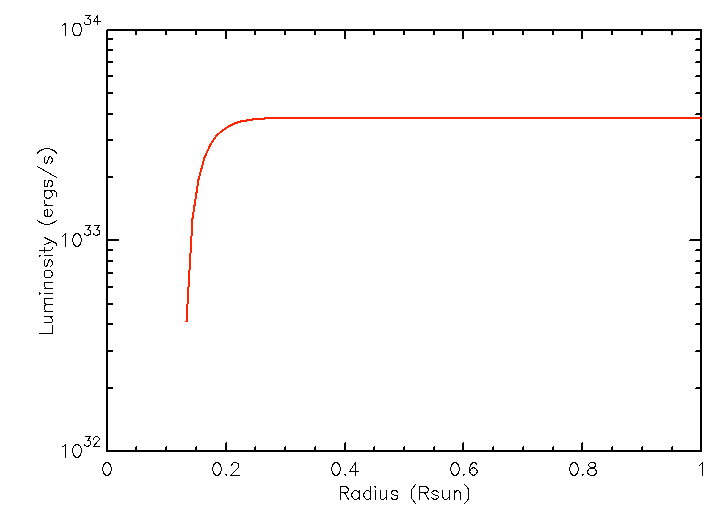 Temperature
Pressure
Nuclear Reaction Rate
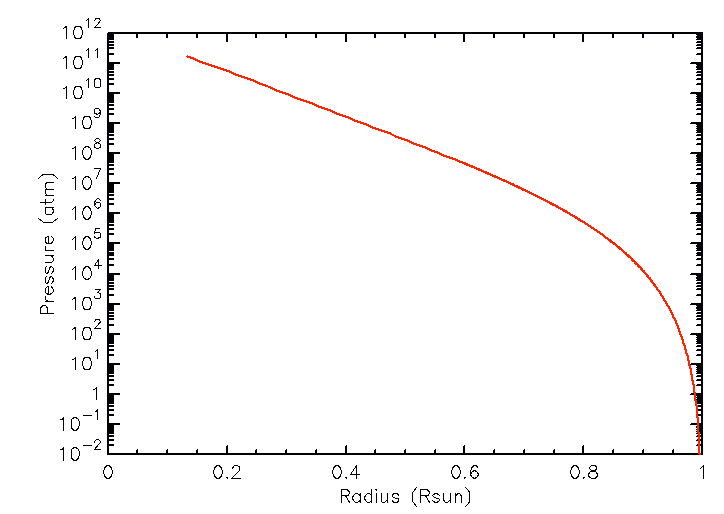 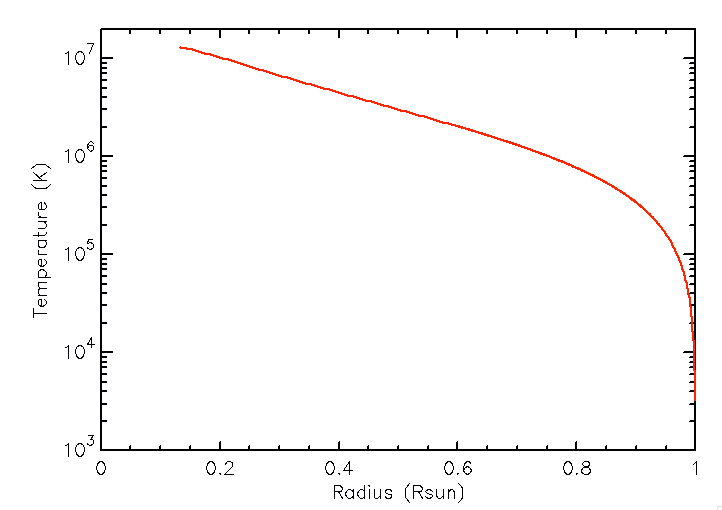 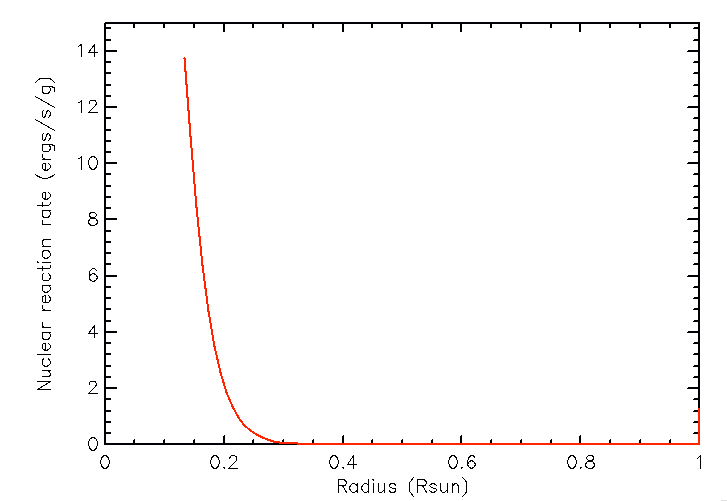 Stellar Structure
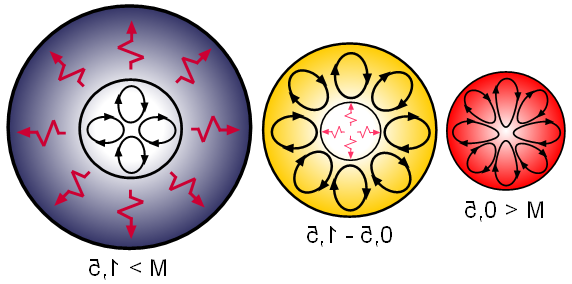 M > 1.5
0.5 < M < 1.5
M < 0.5
Radiative Core
Convective Envelope
Convective Core
Radiative Envelope
Fully Convective
Mass-Luminosity relation
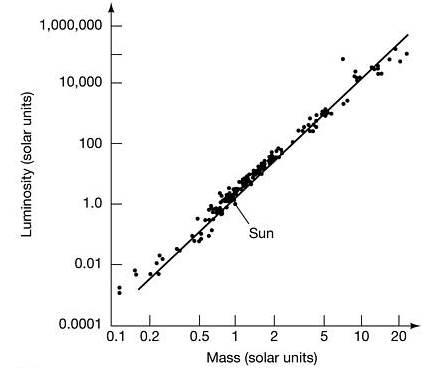 Main Sequence: Temperature-Luminosity relation
L propto T6
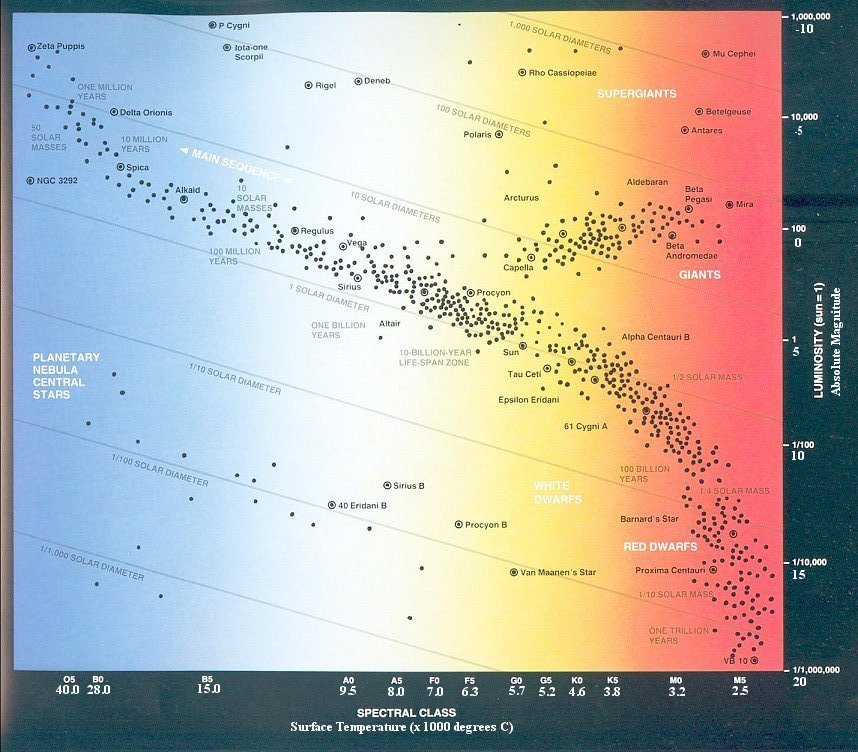 Nucleosynthesis
A nucleus is always found to be less massive than the combined mass of nucleons. The difference is the binding energy. The elements of the iron peak (Fe, Ni, Co) are the most tightly bound nuclei.
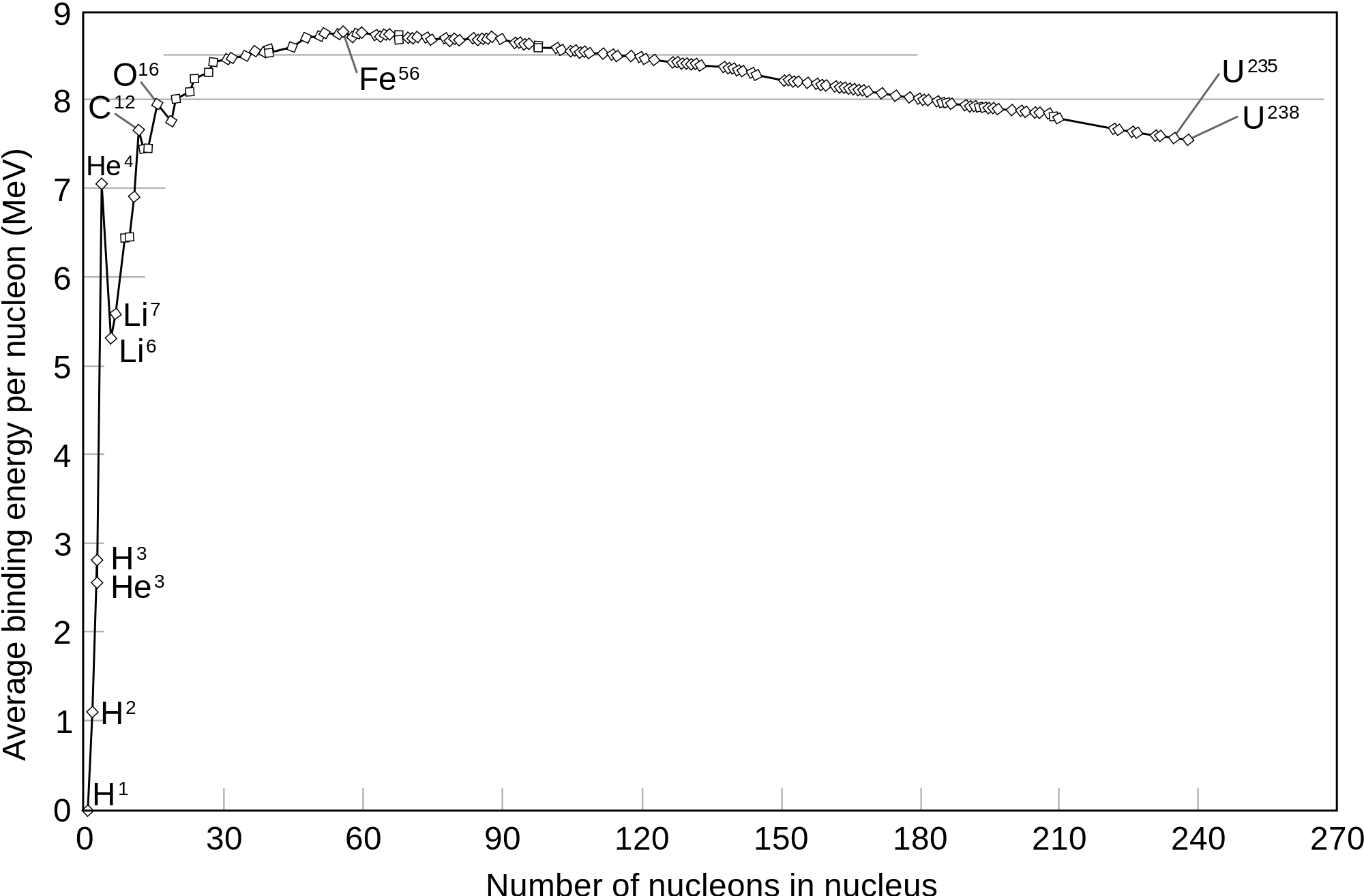 Quantum Tunneling
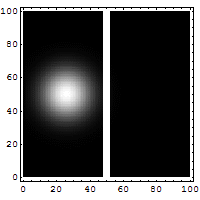 The temperature in the solar core is still too low to allow fusion considering only the thermal motion of the particles. Tunneling has to be taken into account.
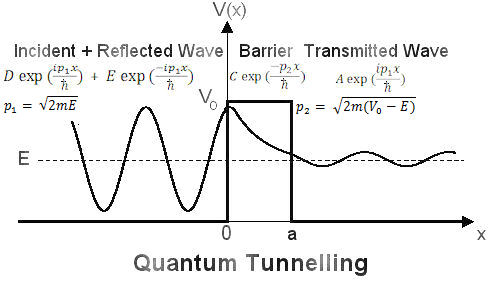 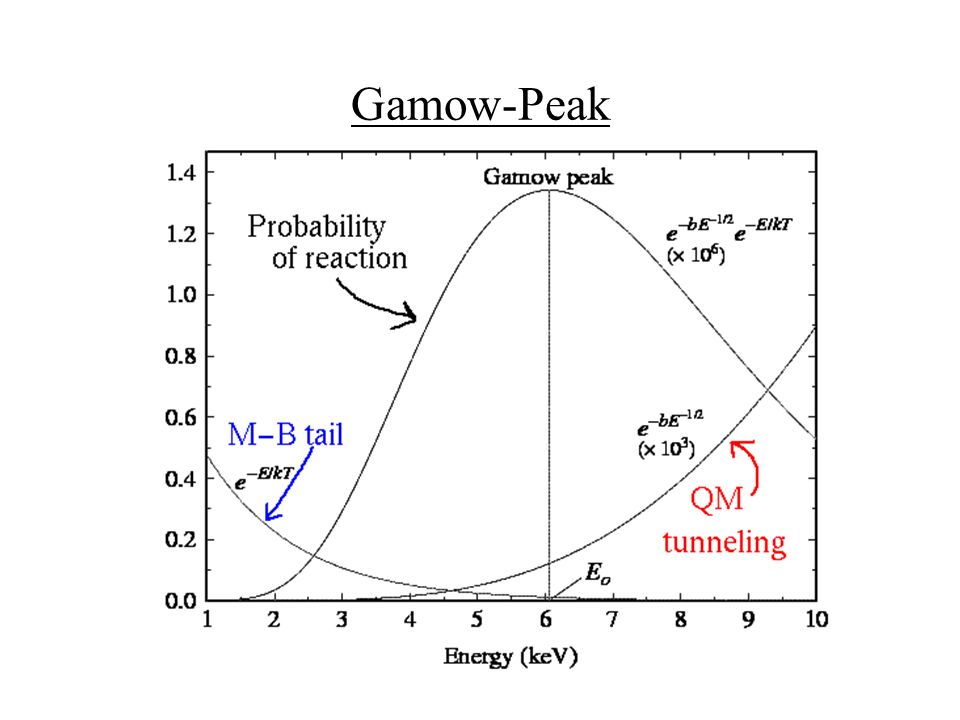 Combining thermal (Maxwell-Boltzmann) with quantum tunnelling.
Proton-proton chain
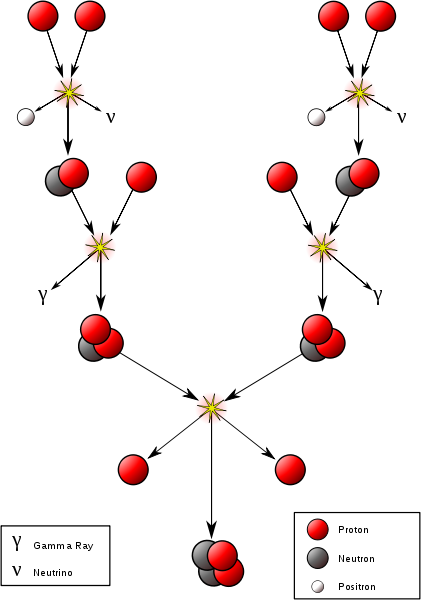 CNO cycle
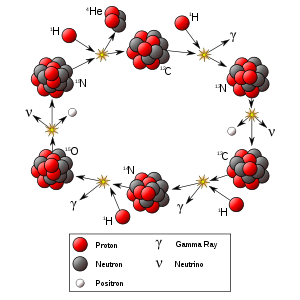 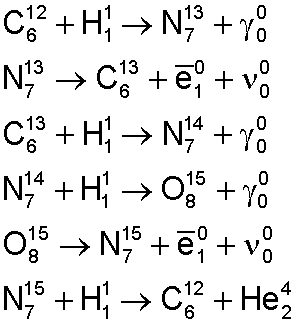 End of cycle: 
4 H burned into He
C used as catalyst
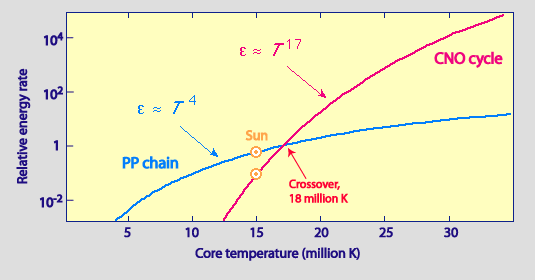 Proton-proton dominates up to 15 x 107 K
CNO takes over after that.
Beyond Helium
1H + 4He = 5X
4He + 4He = 8X
But there is no stable nuclide of mass 5 or 8….
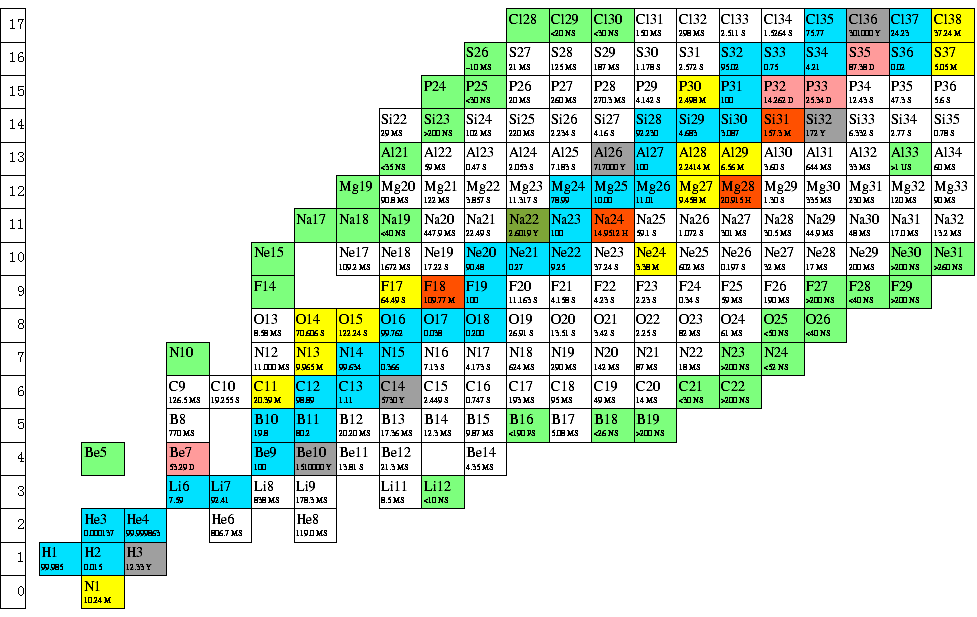 Triple alpha
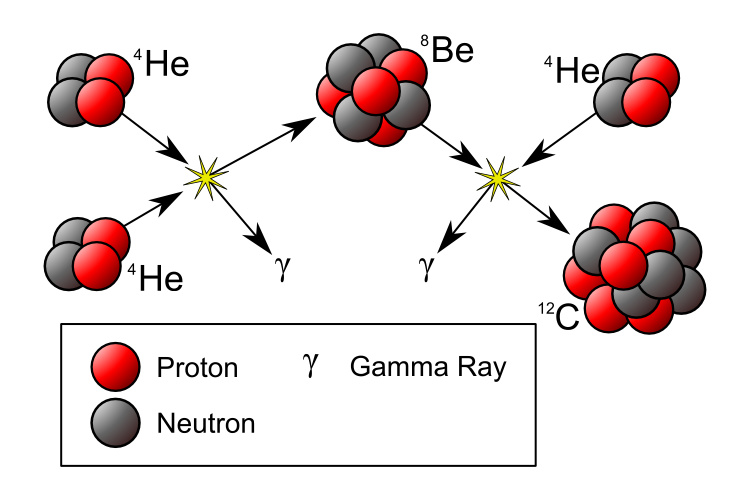 Alpha Ladder
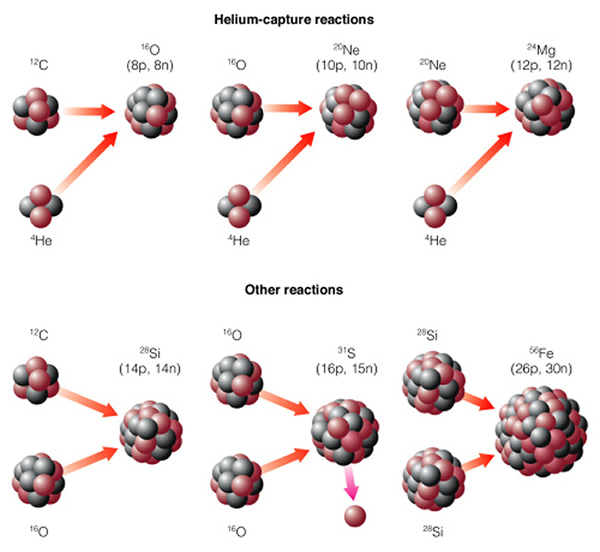 Carbon → O,Ne,Mg  (600 million K) 

Neon → O, Mg (1.5 Billion K) 

Oxygen → Si, S, P (2.1 Billion K)

Silicon  → Fe, Ni (3.5 Billion K)
The Sun's abundance pattern
Elements with even atomic number are more abundant than those with odd
Expected, since Iron is the end of the fusion sequence.
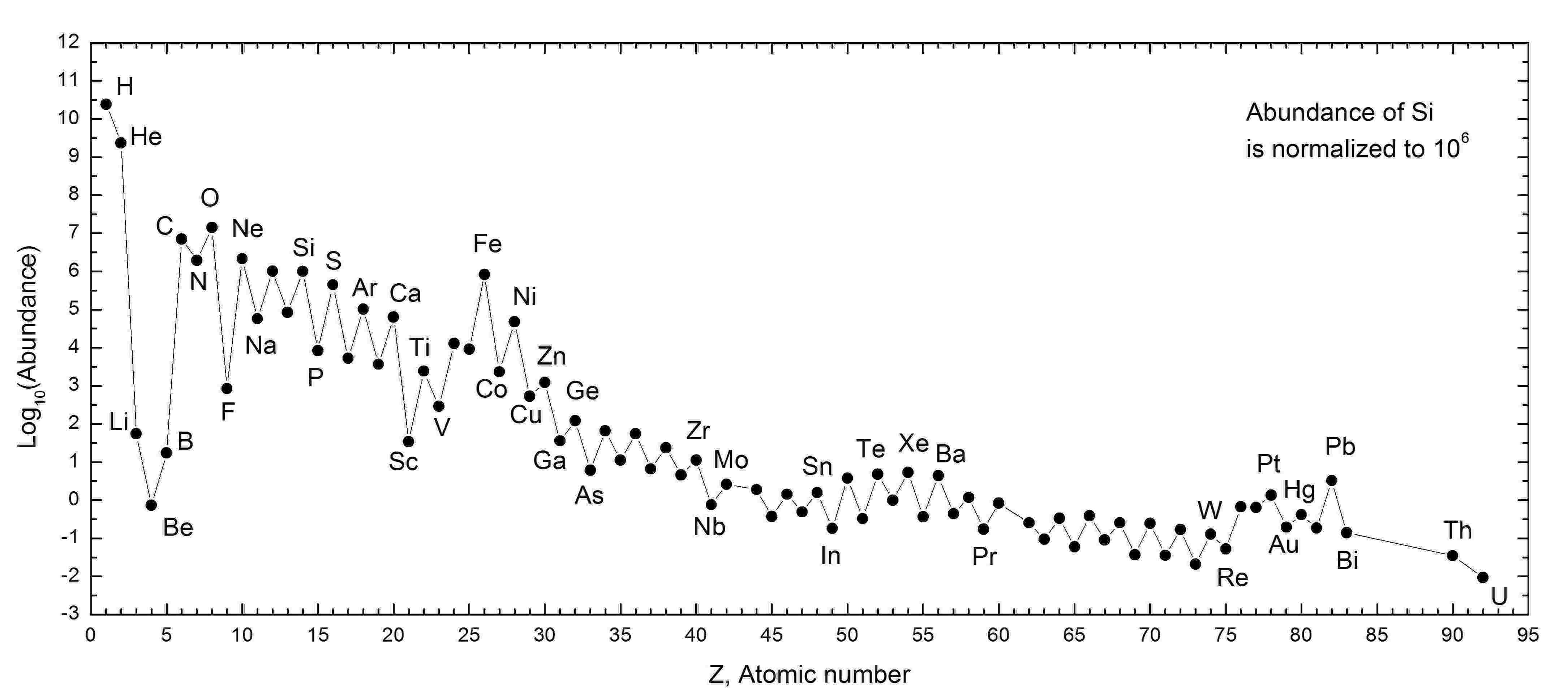